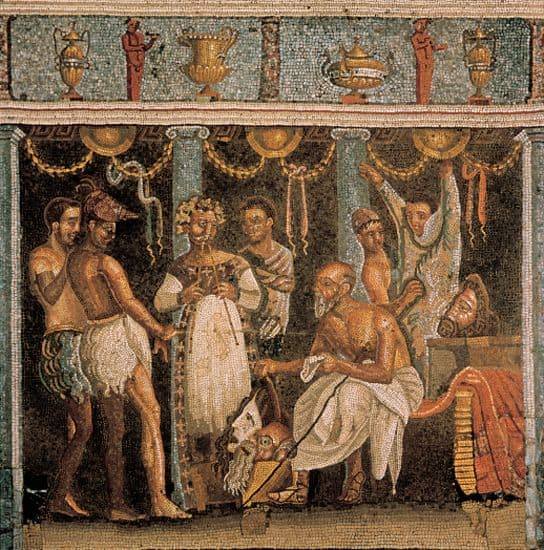 mosaïque
romaine
Sommaire
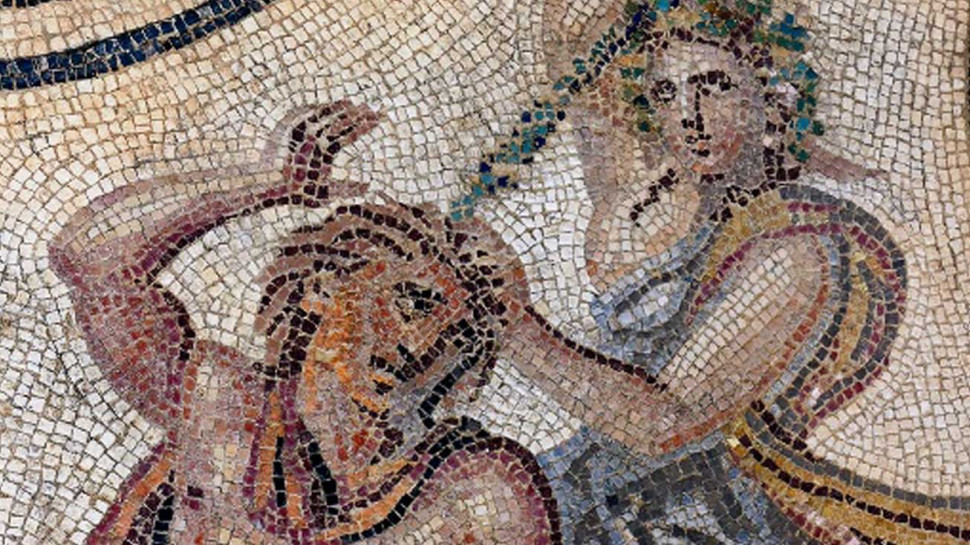 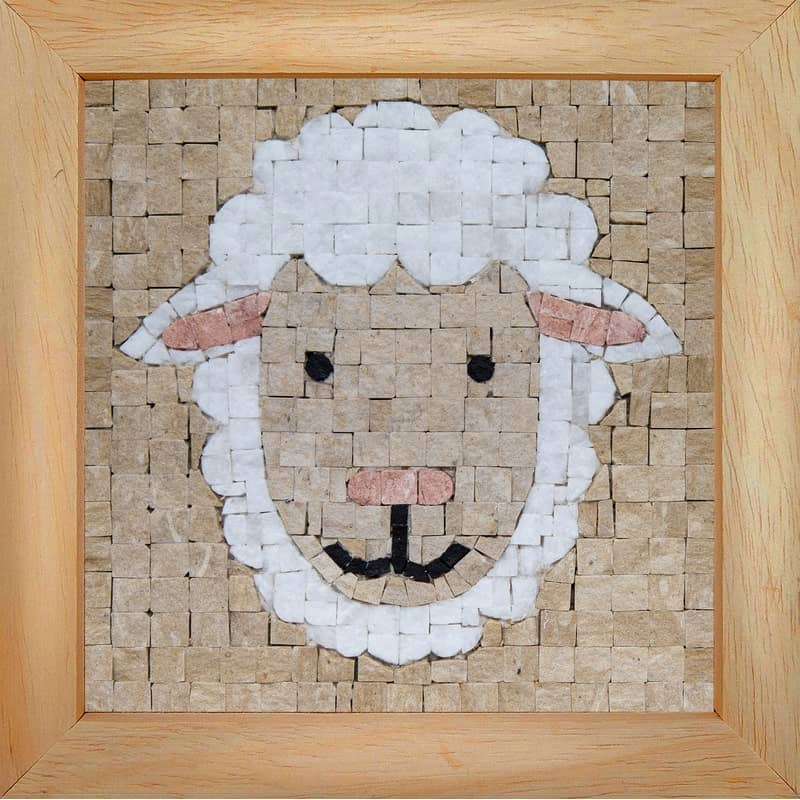 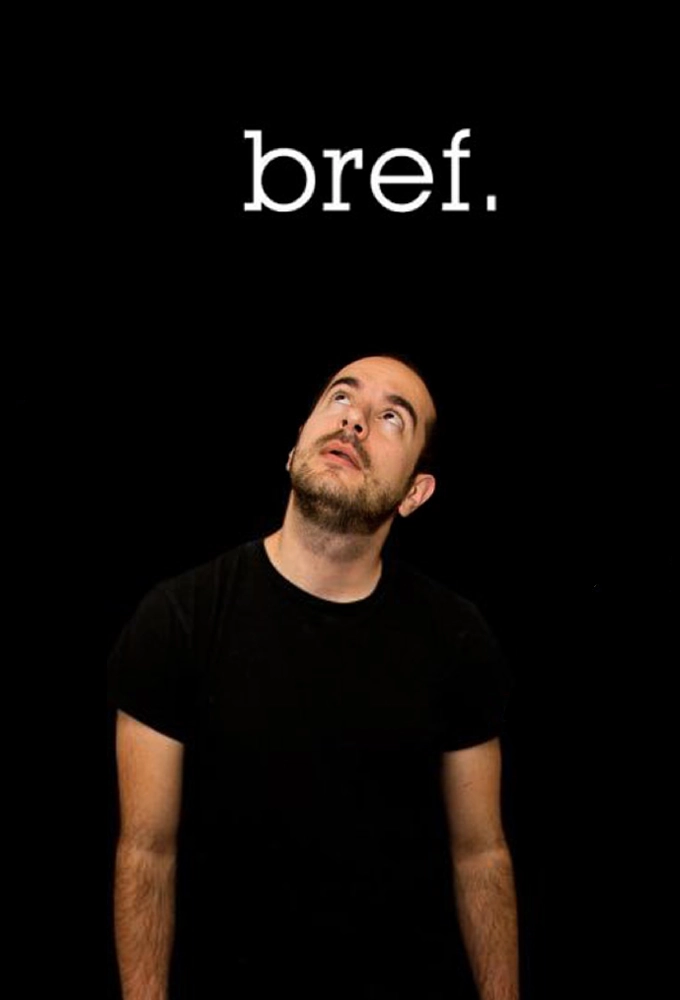 La mosaïque dans son global
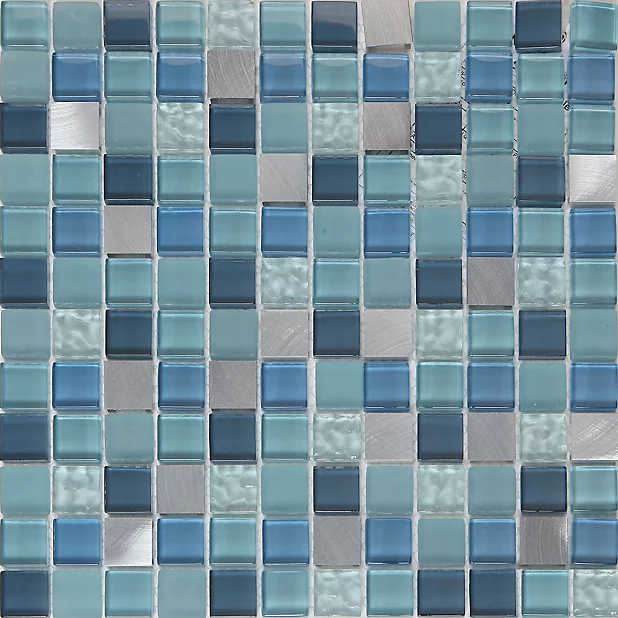 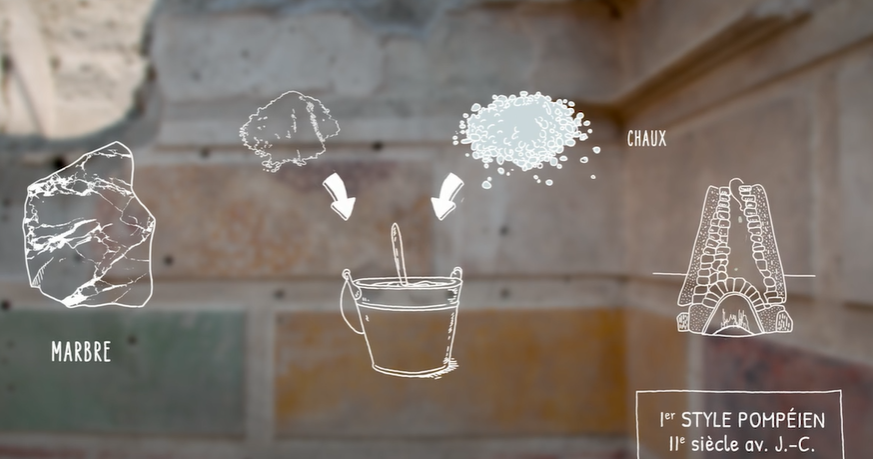 Verre ( double , pâte de verre) , briques , mirroir                                      

Marbres
Embellir les murs
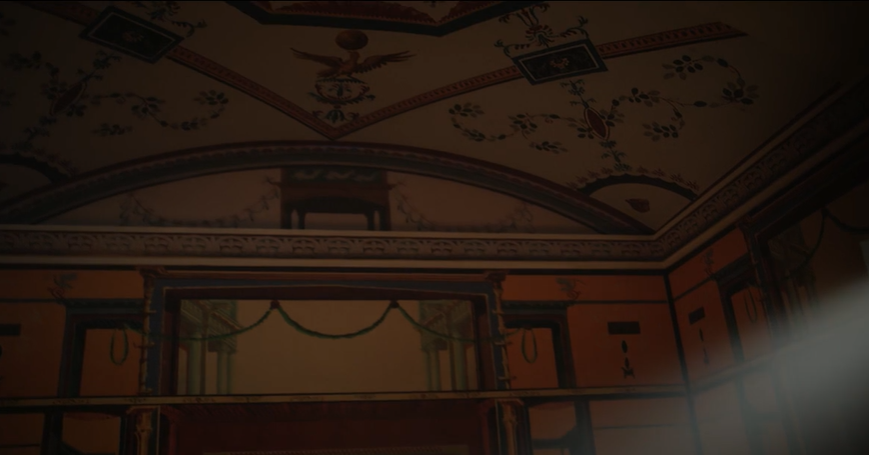 Simuler les revêtements
On retrouve 4 styles différents
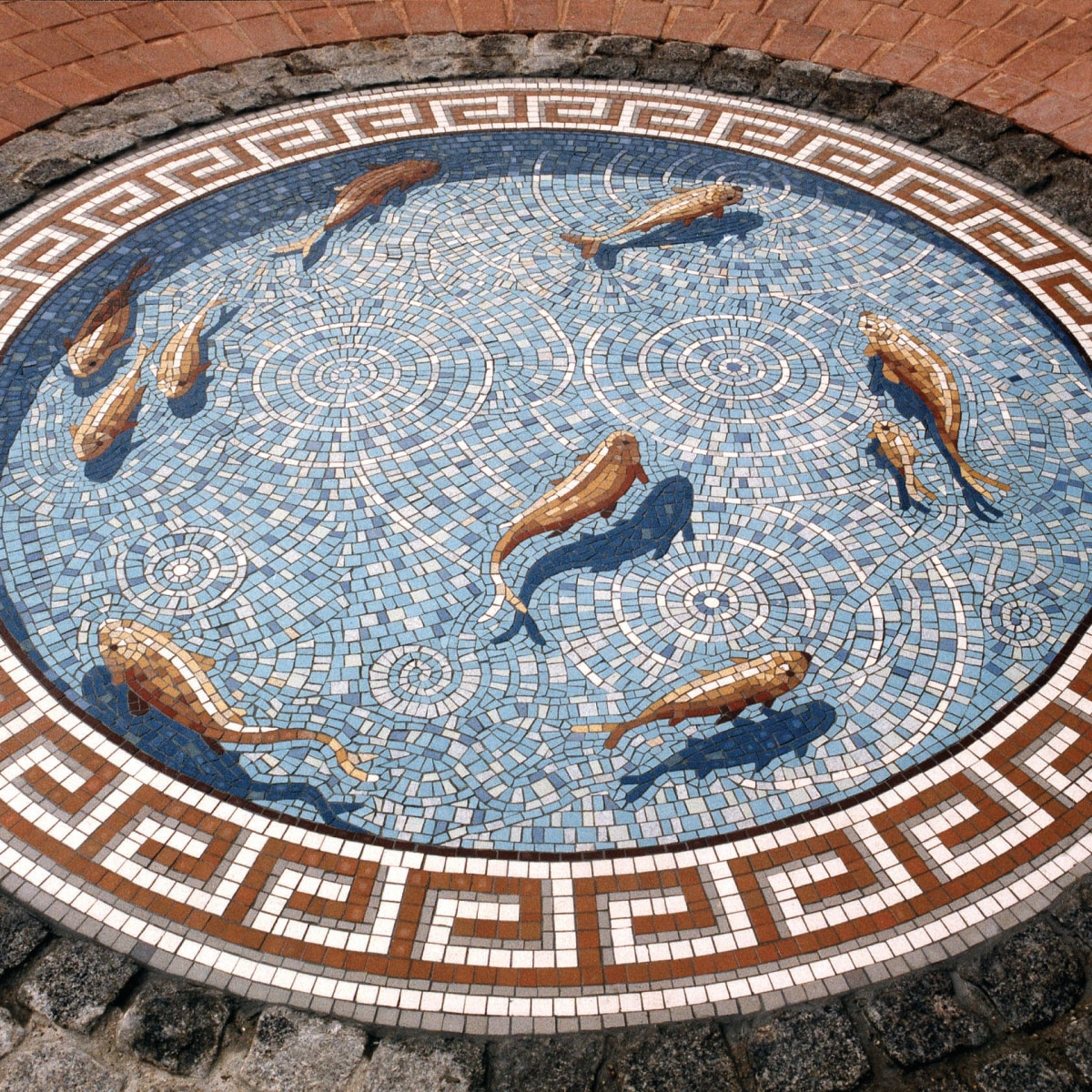 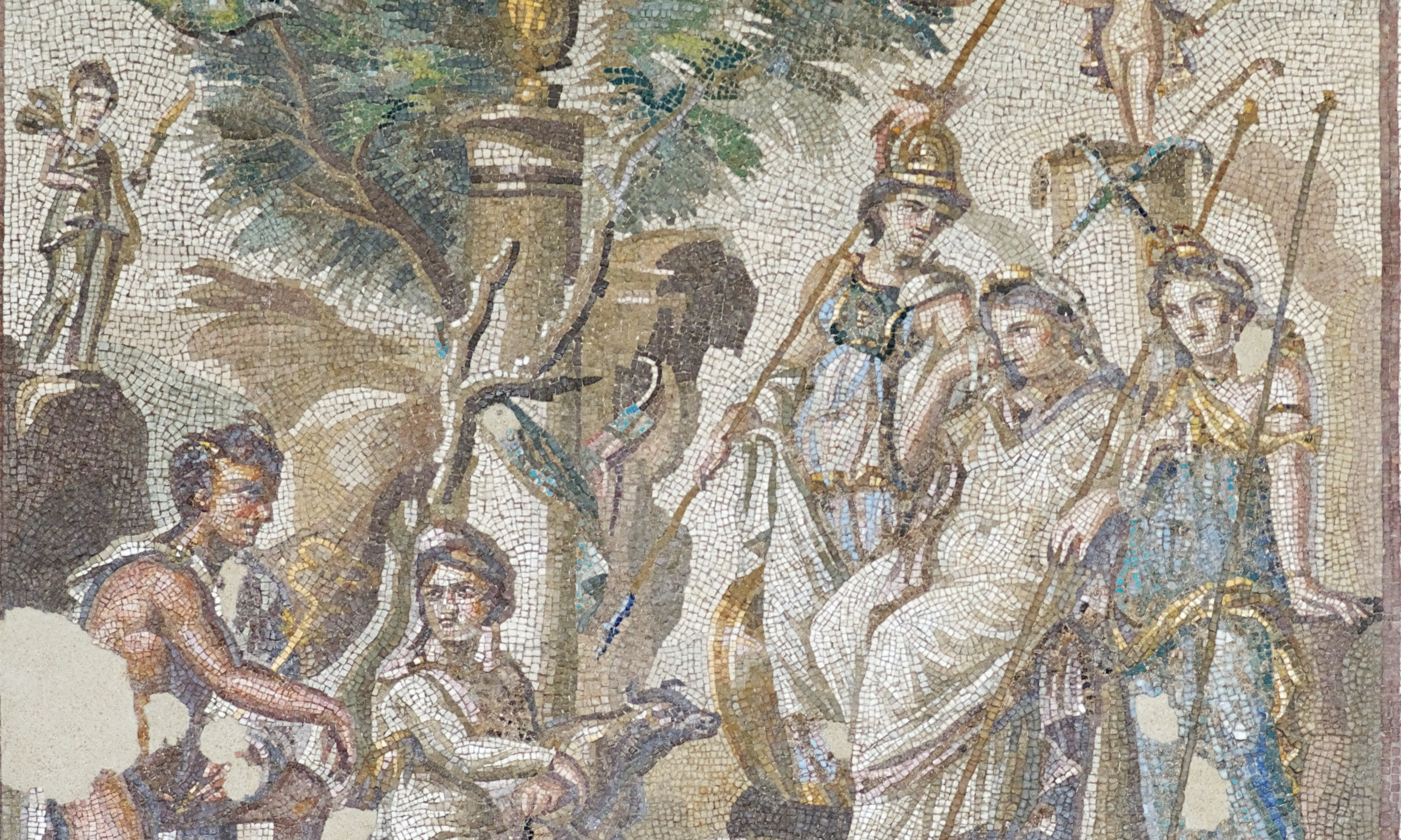 De nos propres yeux
Maître artisan mosaïste. Mosaïste toulousaine née en 1962 , Devenue Maître Artisan en Métiers d’Art, elle est référencée INMA et présente sur la Route des Métiers d’art Occitanie.Artisan du Patrimoine, elle restaure les pavements de nombreuses demeures dans toute la France.Actuellement son travail de création l’amène à travailler sur des bijoux muraux inspiré de la Chine ancienne en forme en disque Bi. Pour la fabrication de ces ouvrages, symbolisant l’Univers céleste, elle intègre aussi des matériaux qu’elle façonne en terre cuite et également des matériaux de récupération.
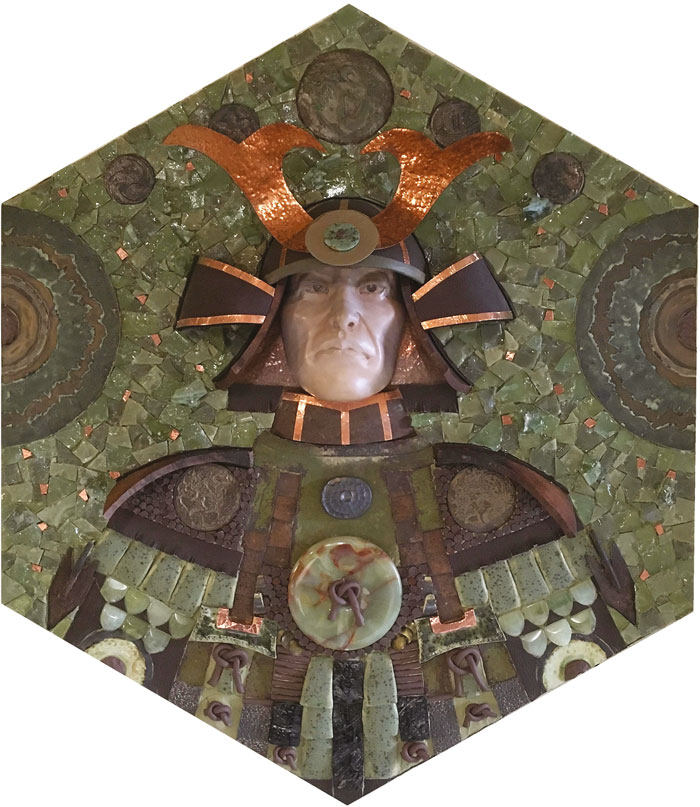 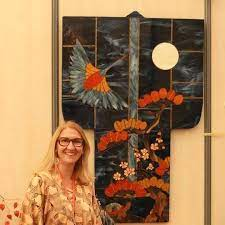 Pour faire court
La mosaïque existe depuis l’antiquité 
Elle était et est utile dans la vie de tout les jours d’un point de vue purement décoratif.
Il peut être employé différents matériaux 

La sortie a permis de voir en action et en détails le métier de mosaïste 
Sylvie Potier transmet ses goûts via ses œuvres
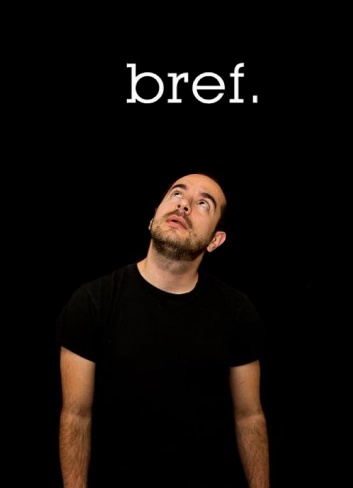